Status report forGSMA OPG collaboration
Group Name: TP#48
Source: Kenichi Yamamoto, KDDI;
Roland Hechwartner, TPC, Deutsche Telekom
Meeting Date: Dec 18, 2020
1
Background
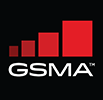 GSMA has launched a project, Operator Platform Group (OPG), to define the architecture and technical requirements for a federated platform.
It is the desire of the GSMA to instruct existing SDOs with the realization of the requirements.
GSMA OPG plans to collaborate with the SDOs (e.g. invitation of the SDOs Chairs, Liaison Statements) to align the activities.
In October, GSMA OPG published a White Paper (Phase 1) to provide a guide to future specifications for an Operator Platform.https://www.gsma.com/futurenetworks/resources/op-telco-edge-proposal-whitepaper/
The OPG is currently discussing Phase 2 work to enhance the capabilities.
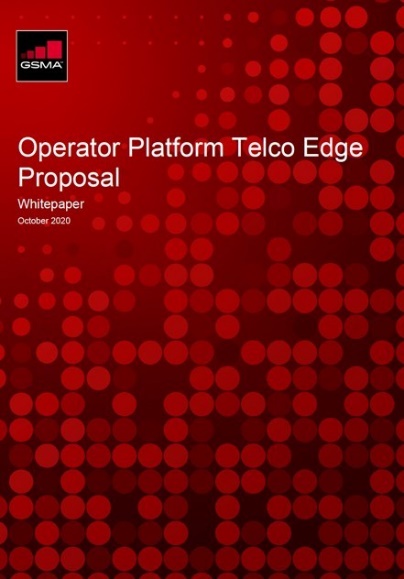 Collaboration with oneM2M
GSMA OPG is considering to collaborate with oneM2M and asked oneM2M to answer in a SDO survey of GSMA OPG (TP-2020-0069R01) .
GSMA TEC (Telco Edge Cloud) Chair gave a presentation of GSMA OPG activity at TP46.
We filled in the SDO survey based on the contributions of TP-2020-0098 and SDS-2020-0255.
GSMA OPG invited TP Chair to present oneM2M introduction and the SDO survey at GSMA OPG meeting on December 2 (see next slide).
oneM2M presentation at GSMA OPG meeting
oneM2M introduction and the SDO survey were presented by the TP Chair in a 1 hour session at the GSMA OPG meeting on December 2.
Over 20 people participated to the session.
OPG members: OPG Chair (Dave, DT), China Unicom, Telefonica, TIM, Orange, KDDI (Toshi), Apple, Altran, Huawei, Intel, Nokia, STC, GSMA, etc.
oneM2M members: TP Chair (Roland), TST WG Chair (Andrew), RDM WG Vice Chair (Marianne), KDDI (Kenichi)
A lot of questions/feedbacks were received.
Hackathon, Opensource communities, collaboration with other SDOs.
High complementarity for service (data) layer to exchange data between applications, devices and clouds. -> related future works of GSMA OPG (NaaS, Slicing, etc).
Next Steps
GSMA OPG is interested in a continued collaboration with oneM2M.
Potential future works: API Gap analysis, NaaS, Slicing, etc.
GSMA OPG issued Liaison statement to SDOs (see TP-0129R01).
=> Reply LS to GSMA OPG will be discussed at the Closing Plenary (see TP-0130).